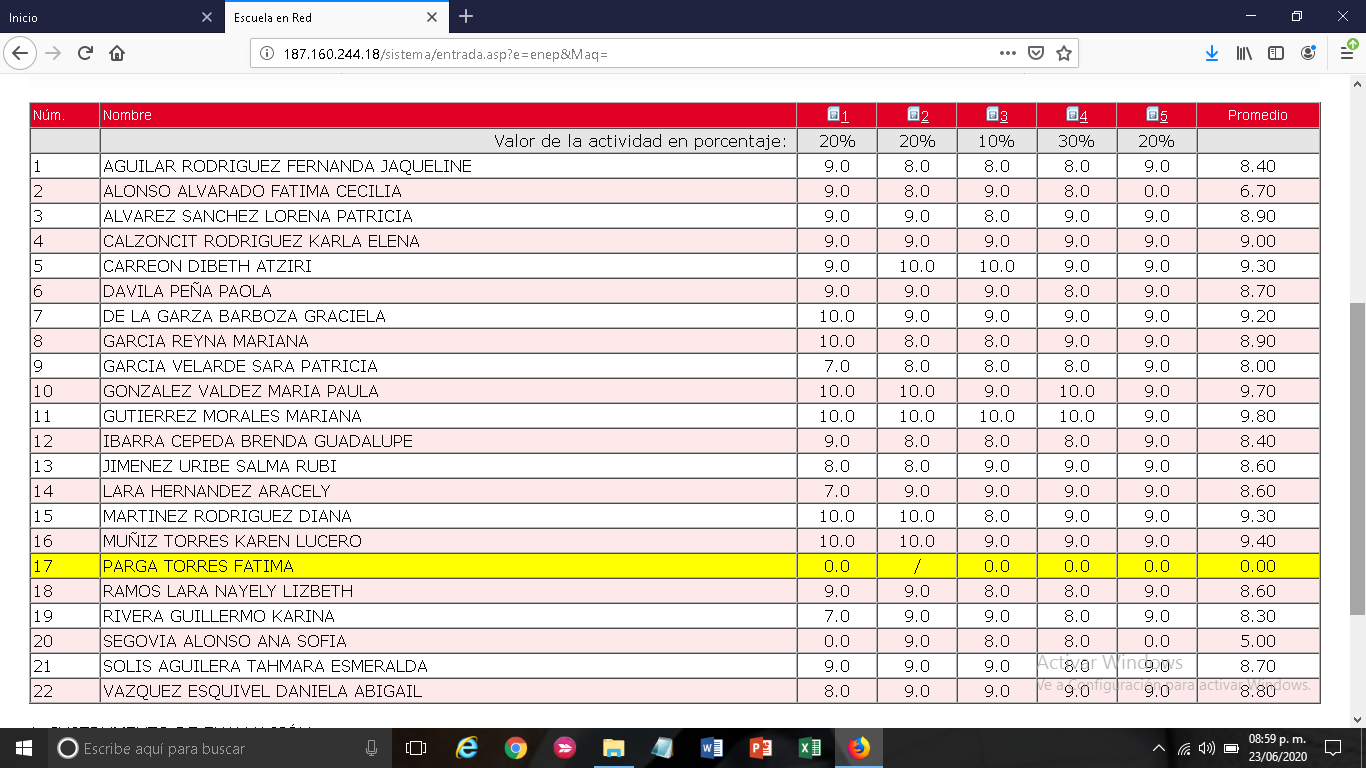 PROMEDIO UNIDAD # 3